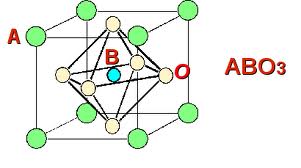 First-Principle Calculations of  Oxide Perovskite Semiconductors
David-Alexander Robinson Sch.
Dr. Anderson Janotti
Prof. Chris Van de Walle

Computational Materials Group
Materials Research Laboratory, UCSB
1
Introduction
Complex Oxide Perovskite Semiconductors; Crystals of the form ABO3 
A = Mono-, Di- or Trivalent element; Li, K, Mg, Ca, Sr, Ba, Sc, Y, La, Gd
B = Transition Metal cation; Ti, Zr, Hf, Y, Nb, Ta or; Al, Ga, In





Implications?
Explaining experimental results using fundamental theory.
Novel electronic materials.
Transparent conductors; Wide Band-Gap Semiconductors.
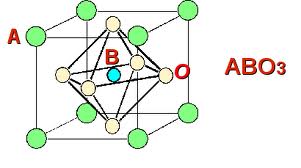 8/3/11
2
Methods
Hybrid Functionals
Heyd-Scuseria-Ernzerhof (HSE)
Combines both Hartree-Fock and Density Functional Theory methods to give a more accurate result.
Vienna Ab-initio Simulation Package (VASP) code
An Iterative method.
VASP works to minimise the energy of the system by filling up electron bands and relaxing the lattice constant in turn
High Performance Computing
California NanoSystems Institute (CNSI), UCSB.
Ranger Cluster, Texas Advanced Computing Center, U Texas.
8/3/11
SrHfO3
3
Results I
Band Structure Plot
      Comparisons using GGA (General Gradient Approximation)
SrTiO3
a = 0.414 nm
SrZrO3
a = 0.395 nm
8/3/11
a = 0.419 nm
SrHfO3
4
Results II
Band Structure Plot
     Comparisons using HSE
     (Heyd-Scuseria-Ernzerhof )
SrTiO3
a = 0.414 nm
SrZrO3
a = 0.395 nm
8/3/11
a = 0.419 nm
5
Results III
HSE		vs.	GGA
 Accepted experimental values
a = 0.3905 nm; Eg = 3.25 eV
SrTiO3 using GGA
SrTiO3 using HSE
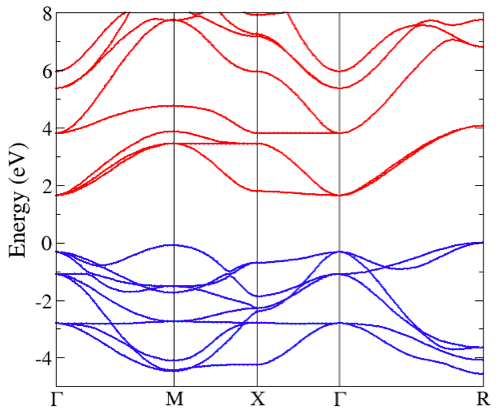 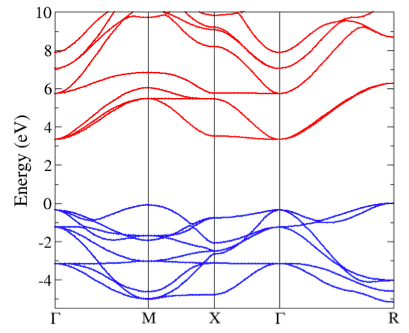 a = 0.39483 nm; Eg = 1.8 eV
a = 0.39046 nm ; Eg = 3.332 eV
8/3/11
6
Results IV
Lattice Constants and Indirect R-Γ band gaps, using GGA and HSE
On using HSE we get band gap widening of 1.5±0.2 eV *
8/3/11
7
Results V
Band Alignment Calculations;
 Gives a Valance Band Offset of 0.19 eV
LaAlO3-GdAlO3
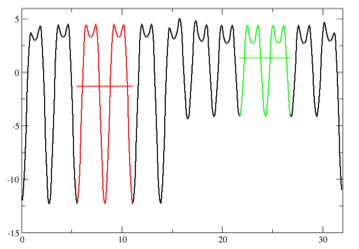 Electrostatic Potential, V
Displacement, x
8/3/11
8
Results VI
Band Alignment Calculations;
 Gives a Valance Band Offset of 0.44 eV
LaAlO3-GdAlO3
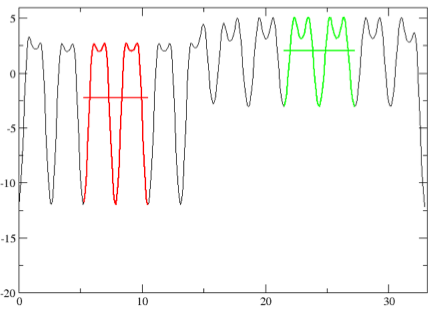 Electrostatic Potential, V
8/3/11
Displacement, x
9
8/3/11
10
8/3/11
11
8/3/11